A Stone of Hope
The Words of Martin Luther King, Jr.
Essential Question
What is the transformative power of words?
Lesson Objectives
Explore prominent moments in the career of Dr. Martin Luther King, Jr.
Demonstrate how Dr. King used words to promote justice and civil rights.
Out of the Mountain of Despair, A Stone of Hope
What do you think this message means?
What do you think might have been happening at the time this message was delivered?
Tell Me Everything…
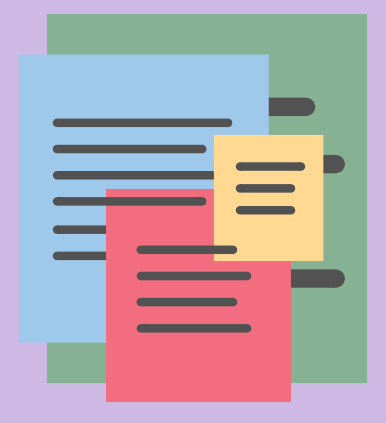 What do you know about Martin Luther King, Jr., his work, his message, and his approach?
Virtual Tour: Martin Luther King, Jr. Memorial
Take a virtual tour by exploring the Memorial page on the National Park Service website.
Pay special attention to the Words That Inspire.
Which ones resonate with you the most? 
What do you think they mean?
[Speaker Notes: Source: National Park Service. (n.d.). Martin Luther King, Jr. memorial. https://www.nps.gov/mlkm/index.htm]
Magnetic Statements
Choose one quote that attracts you the most. 
Find that quote hanging in the classroom and form a group with others who selected the same quote.
Magnetic Statements
Discuss with your group what attracted you to this quote.
What does it mean to you?
What might it have meant to Dr. King?
What is its relevance today?
Turn to another group nearby and share your thoughts.
“60-Second Know It All”
Jigsaw
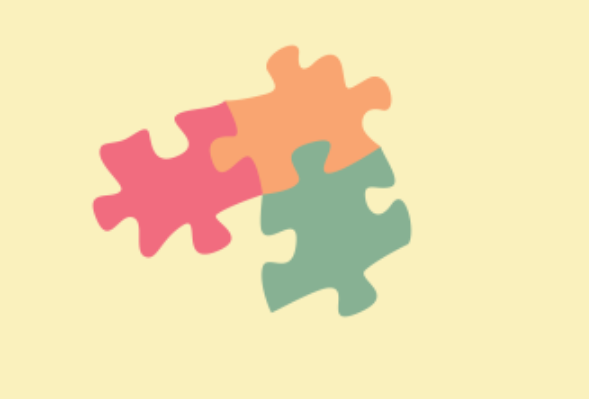 Return to your group from the Magnetic Statements activity.
Identify the date and context (event, speech, document) of the quote you chose earlier.
Research the context to learn more about it and to identify other events going on at the time.
Jigsaw
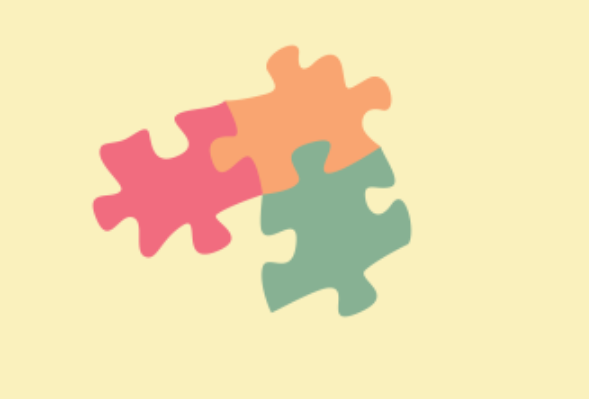 Share your findings with the class.
As your peers present their findings, take notes on your MLK Quote Jigsaw handout.
My Stone of Hope
What challenges are currently facing your neighborhood, city, state, country, or world?

Create your own Stone of Hope with a message of encouragement for those facing one of these challenges.
As you craft your message, consider the way in which Dr. King used words to respond to the events of his day.
Out of the Mountain of Despair, A Stone of Hope
What is the transformative power of words?” 
How can a "stone of hope" make a difference in the world?